Modlitba Pánova – Záver
Lebo Tvoje je kráľovstvo i moc, i sláva naveky. Amen.
„Lebo Tvoje je kráľovstvo i moc, i sláva naveky. Amen.“
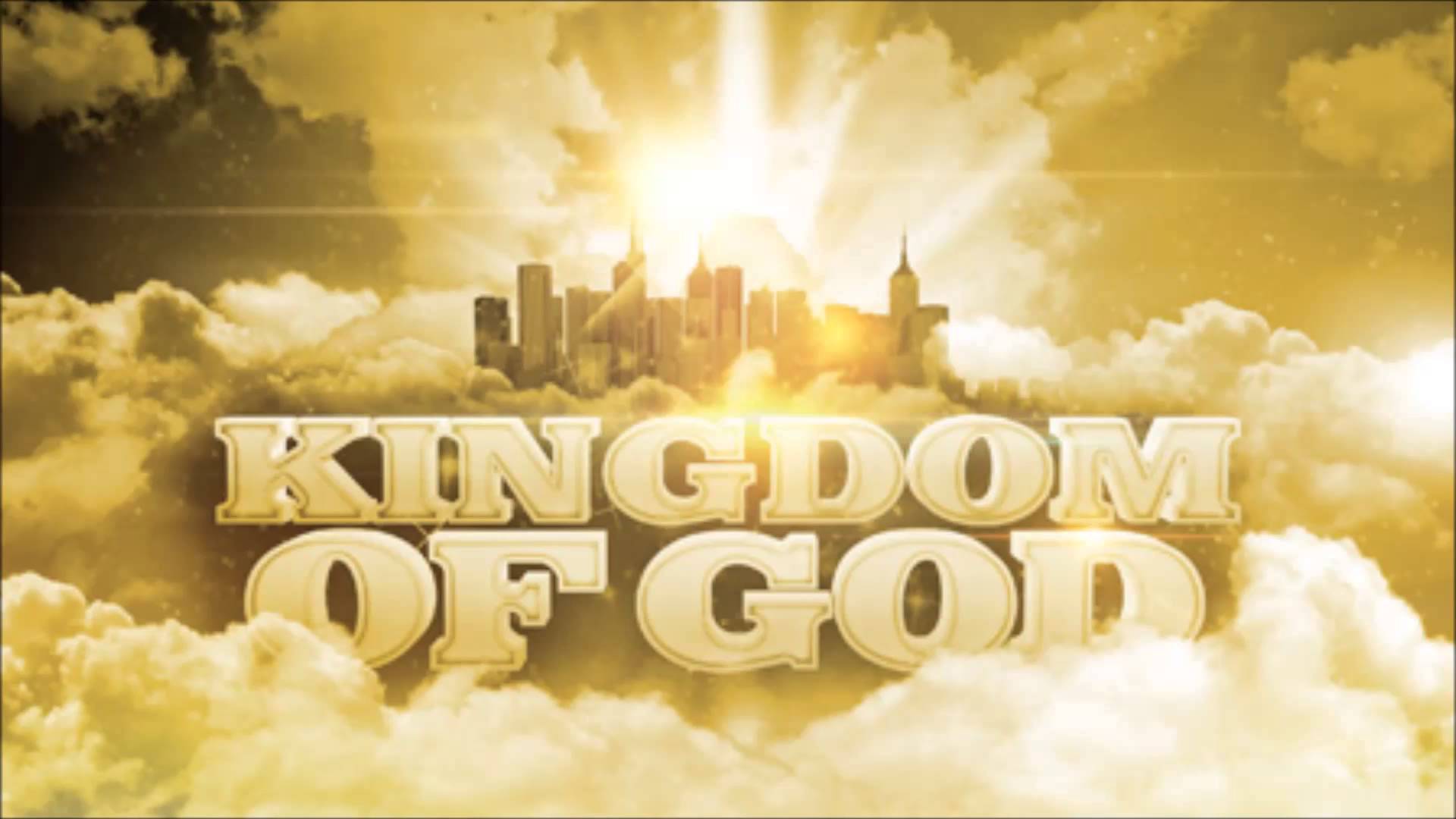 Potvrdzujeme svoju vieru.
Veríme, že Boh vypočuje naše modlitby. 
Hovoríme tým, že všetko patrí Bohu, pretože On je Kráľom a Pánom.
Vyznávame že kráľovstvo, vláda a moc patrí Bohu.
Má moc a slávu na veky
Priznávame si tým aj vlastnú slabosť a nedokonalosť 
Veríme v Božiu všemohúcnosť
Boh je Kráľ a Pán.
Aby som si bol istý, že takéto prosby sú môjmu nebeskému Otcovi príjemné a že ich vypočuje; lebo On sám tak sa nám prikázal modliť a sľúbil, že nás chce vypočuť. 
Amen, amen znamená: Iste, iste, tak sa to má stať!
Amen = pravda, iste, vskutku, nech sa stane
Čo to znamená „Amen“?
Slovom amen potvrdzujeme,
že veríme, že Pán Boh našu vyslovenú modlitbu vypočuje
„Ale hľadajte najprv kráľovstvo Božie a Jeho spravodlivosť a všetko toto bude vám pridané.“Mt 6,33
Modlitba Pánova – Záver
Lebo Tvoje je kráľovstvo i moc, i sláva naveky. Amen.